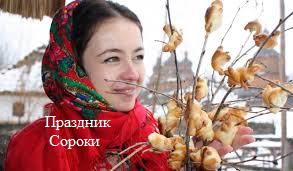 Выполнила: Шерстнёва Ольга Николаевна,
педагог-организатор, МБУДО «ТДМШ»,г.Тогучин
В этот день прилетают из тёплых краёв жаворонки и ещё сорок птиц с собой ведут. И с этого дня Весна вступает в свои владения, а Зима уходит прочь. В этот день всегда весело было, народ весну — Красну звал и солнышко тёплое.
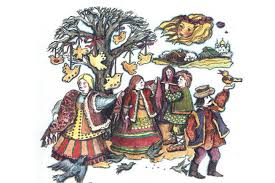 22 марта на Руси издавна отмечали праздник «Сороки». На Сороки день с ночью равняется, наступает день весеннего равноденствия, и начинается настоящая весна.
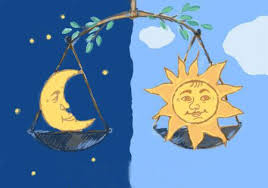 Праздник  называется «Сороками» не в честь сорок- белобок, а в честь сорока мучеников севастийских. Это были воины-христиане, которые приняли мученическую казнь за веру, память их празднуется 22 марта. Жаворонки к воинам никакого отношения не имели, но число сорок прочно приросло к празднику.  Так произошло слияние православных и народных начал в этот день.
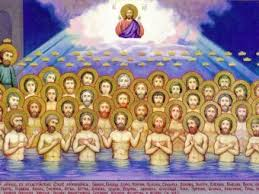 В этот день говорили : «Жаворонок за собой сорок птиц привел».
В чести были такие народные приметы:
 Сороки тёплые – сорок дней будут тёплыми, и ранняя весна придет. Если же холодные Сороки – жди сорок холодных утренников.
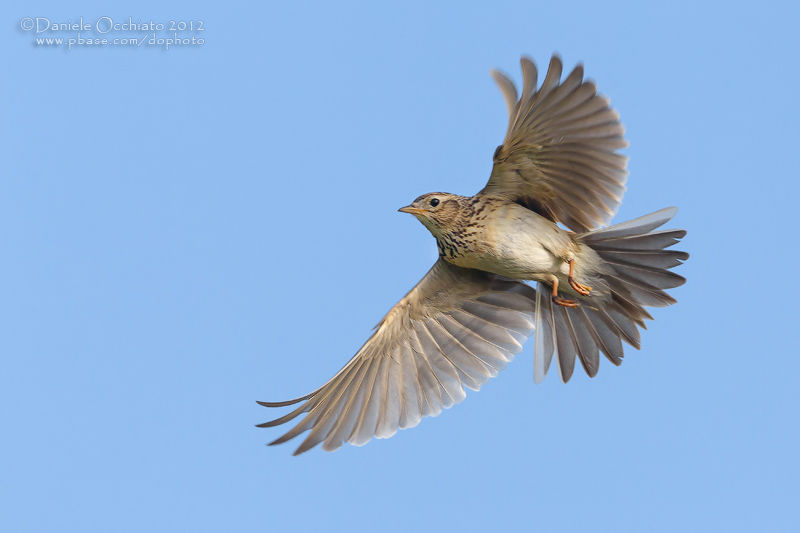 По традиции, к началу этого праздника, выпекали из теста вешних птичек. Жаворонков, скворцов, куликов.
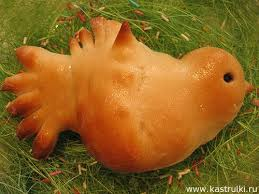 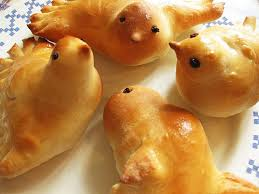 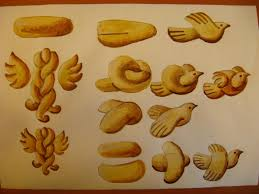 У кого не было теста, лепили их из глины, мастерили из тряпок и бумаги.
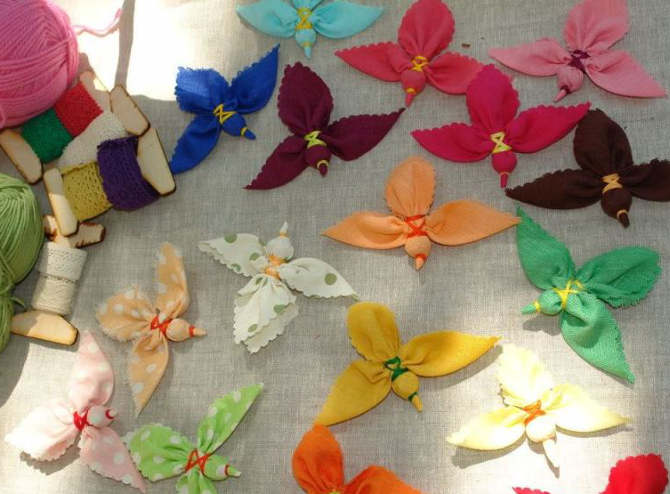 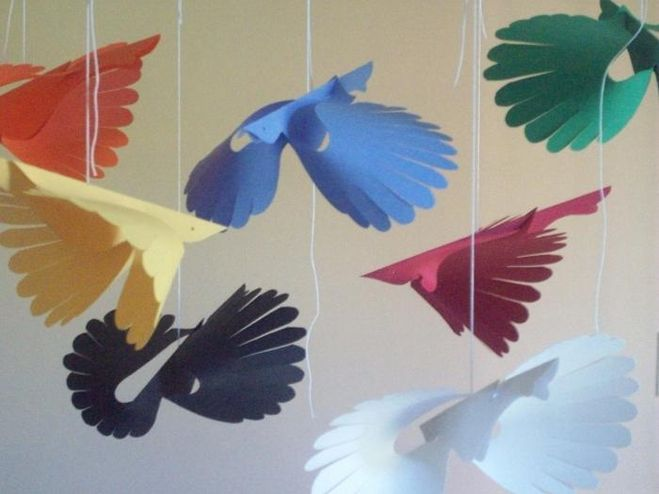 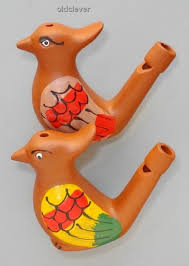 Птичек раздавали детям. Они сажали их на подоконники и  на веточки деревьев возле дома.
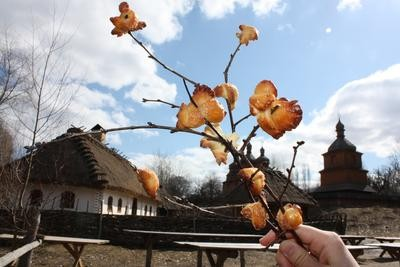 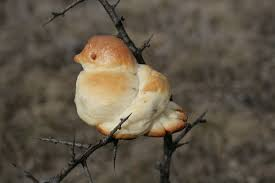 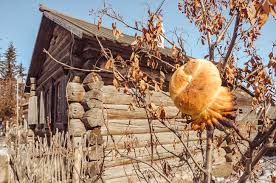 А ещё испеченных птичек ребятишки насаживали на высокие палки (шесты) и с веселым смехом и криками бежали на самый высокий пригорок за село и начинали там кликать, гукать весну, солнышко и  жаворонков.
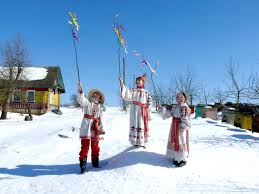 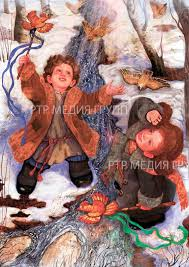 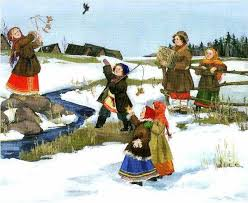 Те песенки, которыми закликали весну и жаворонков, называются закличками.
Жаворонки, перепелушки, 
Кулики да ласточки, 
Прилетите к нам! Весну ясную, 
Весну красную принесите нам! 

            Жаворонок – дуда, 
Прилетай к нам сюда, 
Нам зима – то надоела, 
Всю солому переела. 

 


	Жаворонушки, уж вы, матушки!
 	Прилетите к нам, принесите нам
               	Весну- красну на сохе, на бороне,
             	На ржаном колосе.
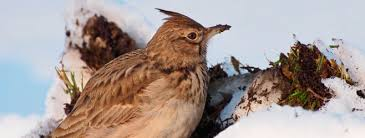 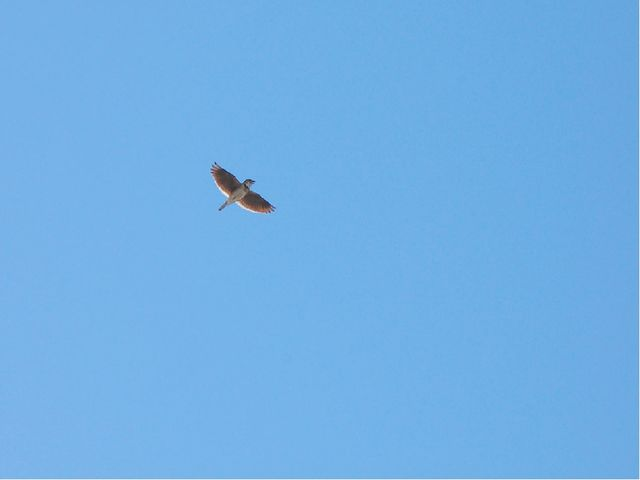 Фольклорный праздник “Сороки” любят и взрослые и дети. Он возвращает каждого из нас в детство с заботливыми мамиными и бабушкиными руками, теплым хлебушком в виде птички. Позволяет окунуться в самобытный мир, в многовековые традиции русского народа, знакомит нас с малыми формами русского фольклора. Давайте возрождать эту замечательную традицию и прививать её нашим детям!
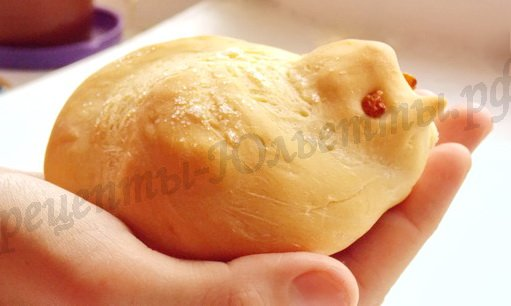 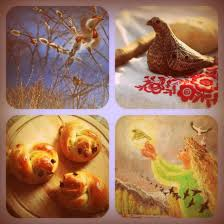 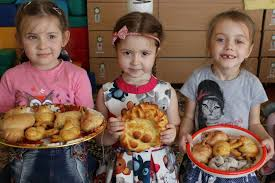